The curse of abundance – An attempt to design a hydrological multimodel system for forecasting purposes over Europe
Fredrik Wetterhall
Emanuel Dutra, Chantal Donnelly, Lena Strömbäck, Peter Salamon, Lorenzo Alfieri, Konrad Bogner, Florian Pappenberger, Blazej Kreminski, Gianpaolo Balsamo
The European Flood Awareness System: what is it?
R194
Added value: Early warning system for river floods, complementary to MS systems
Providing National Flood Forecasting Agencies and Emergency Response Coordination Centre (ERCC) with probabilities of flooding 3-15 days in advance for all Europe (typically 4-6 days)
EFAS provides early warning information only; informing the public and civil protection is done by the national forecasting centers and ERCC (ERCC daily to National Civil Protection)
EFAS went fully operational October 2012
40 member organisations
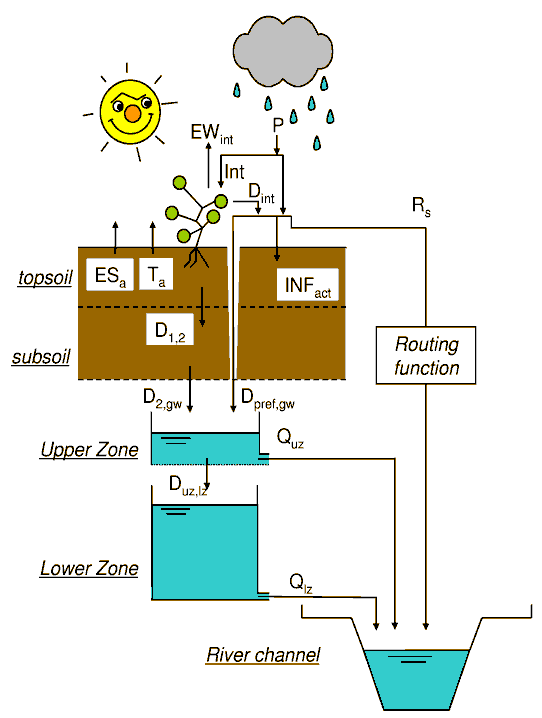 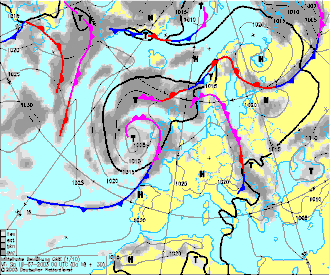 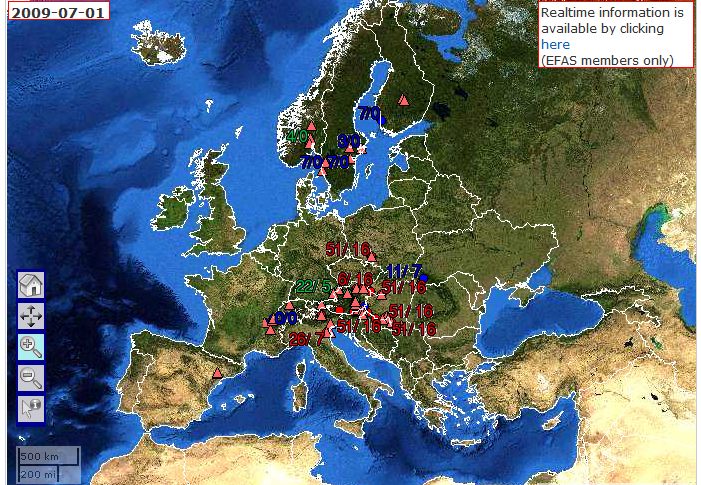 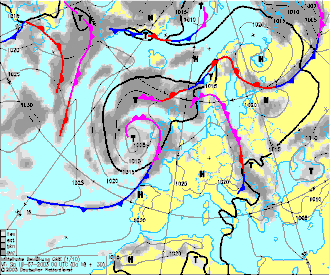 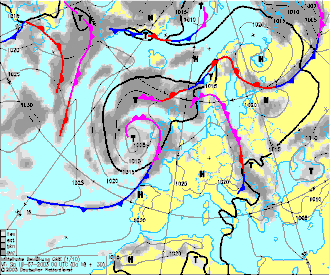 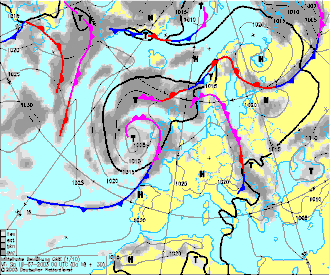 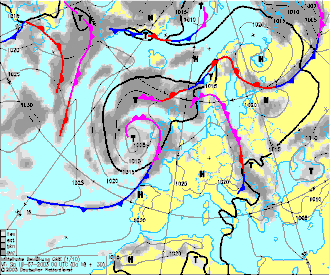 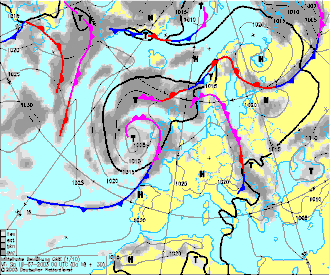 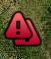 Multiple weather forecasts (and other data)
Hydrological model
Flood forecast and warnings
What do users want from EFAS?
R197
At the EFAS annual meeting 2012 we asked >30 operational forecasters about what they most wanted improved in EFAS (Wetterhall et al., 2013, HESS), and the top priorities were:
“Introduce multi-model approach for meteorology AND hydrology”

Advantage: Full assessment of model uncertainty and a more robust system (more trust)

Disadvantage: More uncertainty,
not straight-forward in decision making
Longer run times
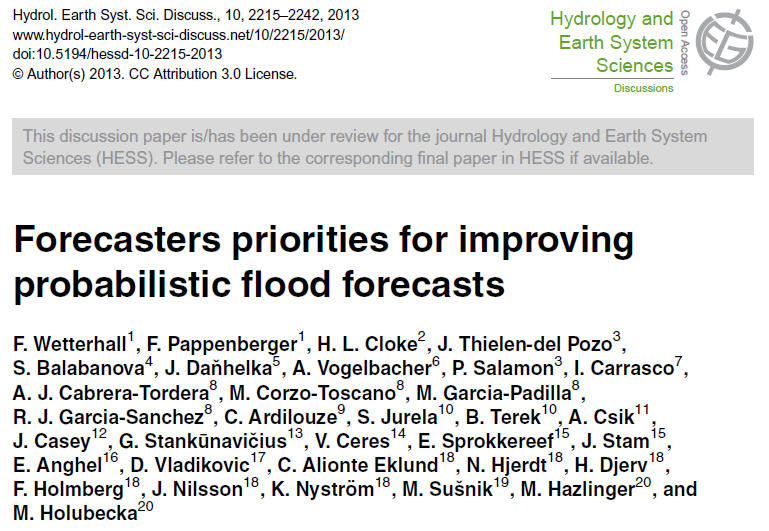 Forecasting chain in EFAS
Hydrology
EPS
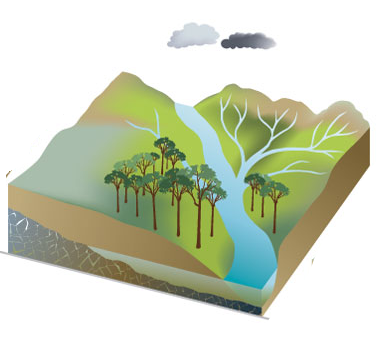 Preprocessing/
calibration
Postprocessing
Feedback to the model
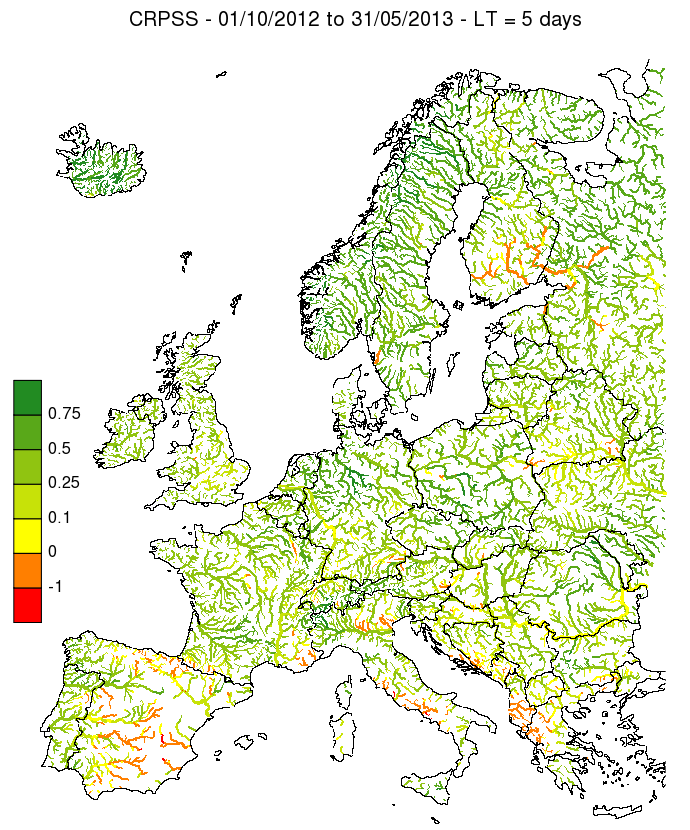 Warning
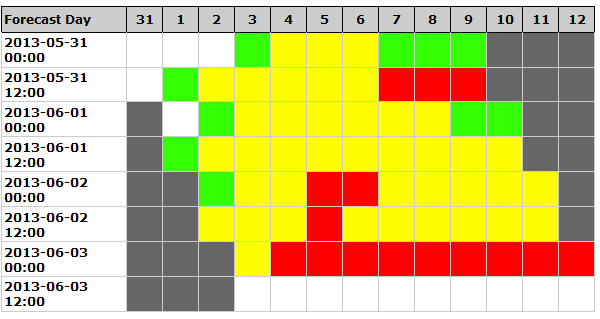 Verification
Forecasting chain in future EFAS
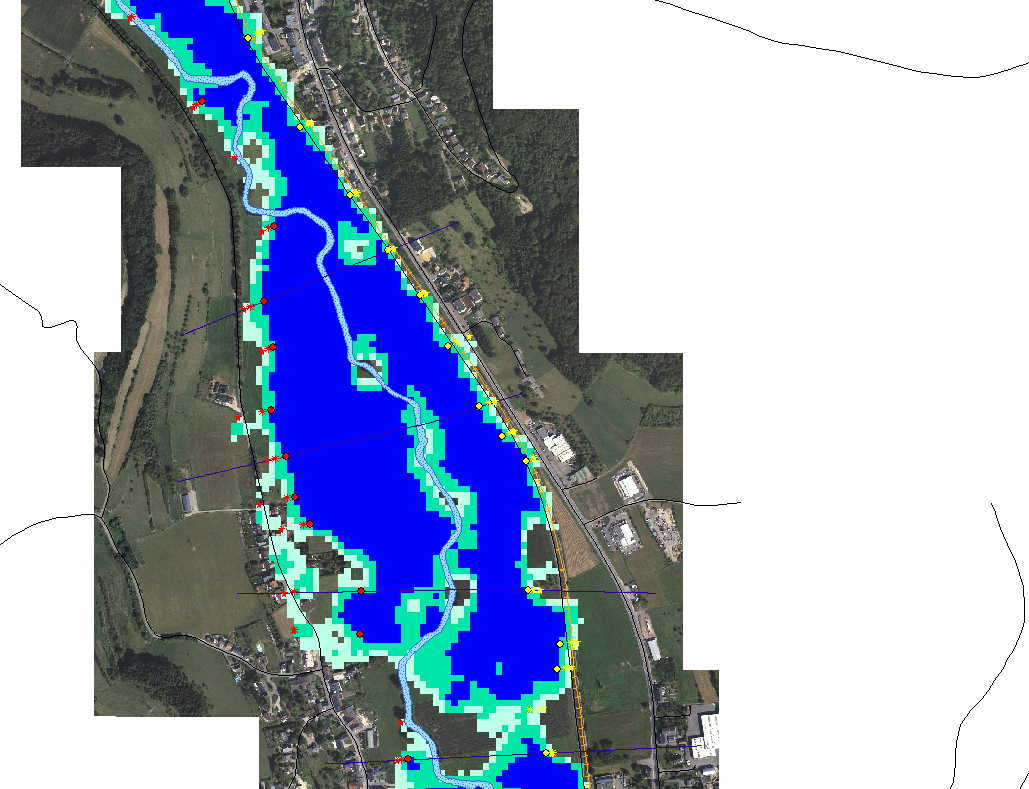 Multimodel
Hydraulics
Hydrology
EPS
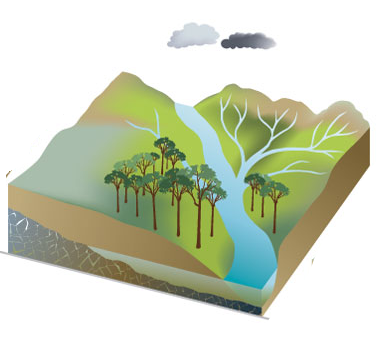 Preprocessing/
calibration
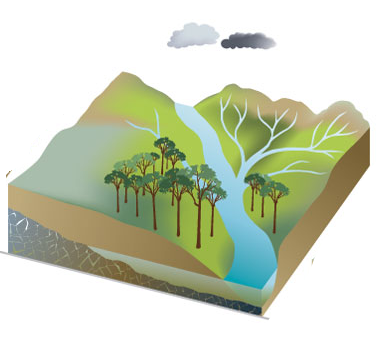 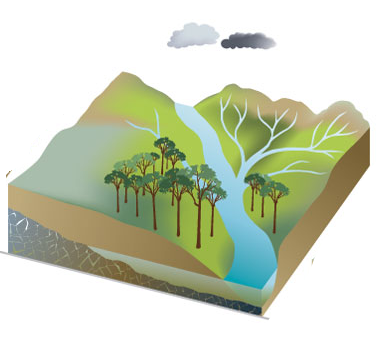 Postprocessing
Feedback to the model
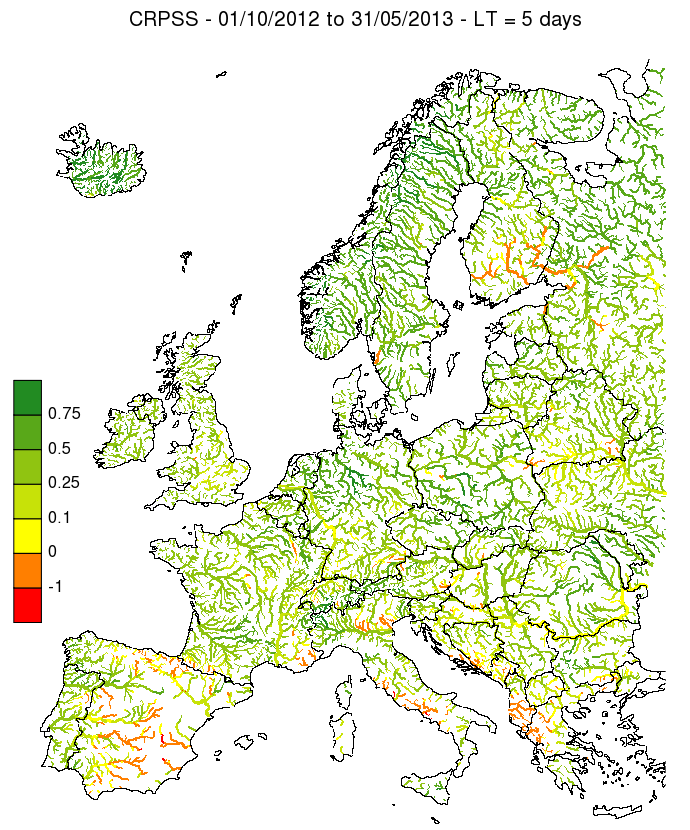 R212
Warning
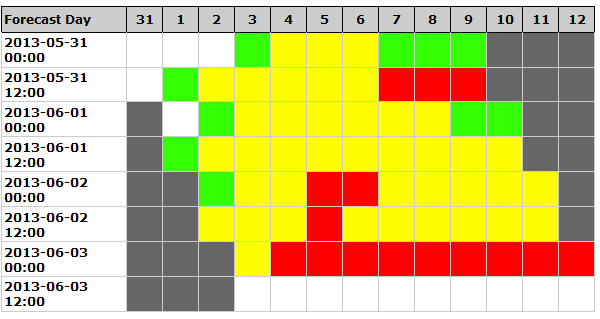 Verification
Criteria for the hydrological models to be included
open source code
existing user community
flexibility to grid structure, sub-basin and basin scale requirements with a possibility to be coupled to different land-surface schemes (e.g. HTESSEL, CLM, SWAT, etc.)
possibility of calibration with suitable tools
flexibility in grid resolution between 1km and 10 km
facility of introducing discharge observation stations for comparison and calibration purposes.
pan European model set up already existing or, in case not existent, feasibility to set up European model
Initial test of three models
Test period:		1990-2010
Observational discharge:	212 stations from GRDC
LISFLOOD
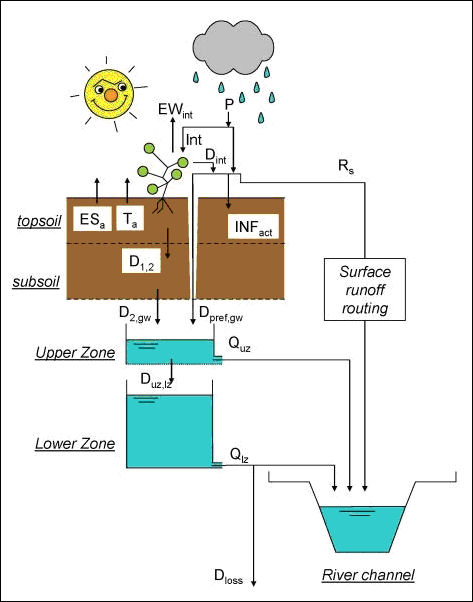 [Speaker Notes: Raster-based model developed at JRC
Input maps of precipitation, temperature and evapotranspiration
Output maps of surface runoff, rapid and slow groundwater
Channel routing through kinematic wave
Currently setup over Europe on a 5 x 5 grid for EFAS]
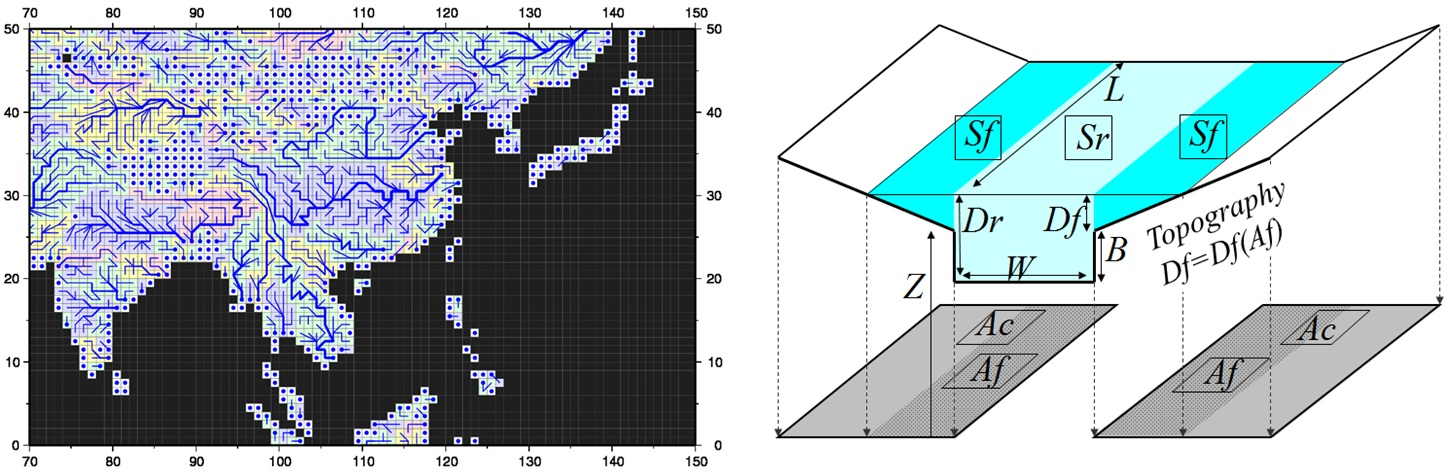 HTESSEL and CaMa-Flood
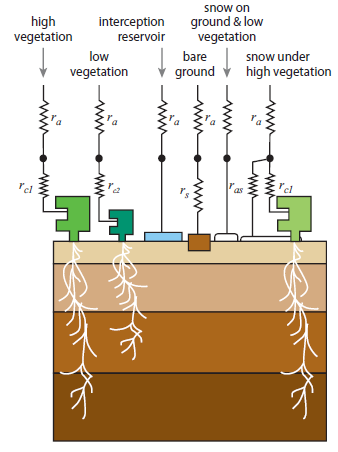 [Speaker Notes: HTESSEL: 
ECMWF land surface scheme with new soil (Balsamo 2009 JH) and snow hydrology (Dutra 2010 JH) 
Surface and soil runoff
4-layers in soil, no active groundwater component
Coupled with operational ECMWF models but also as a stand-alone offline model 
CaMa-Flood: Catchment-based Macro-scale Floodplain model (Yamazaki, 2011 WRR). 
Distributed river routing model
River and floodplain storage with sub-grid topographic parameters
Diffusive wave equation along river network map.
Input: Fine-resolution (1 km) datasets SRTM30 DEM  & GDBD Flow Direction Map]
E-HYPE – pan European HYPE application
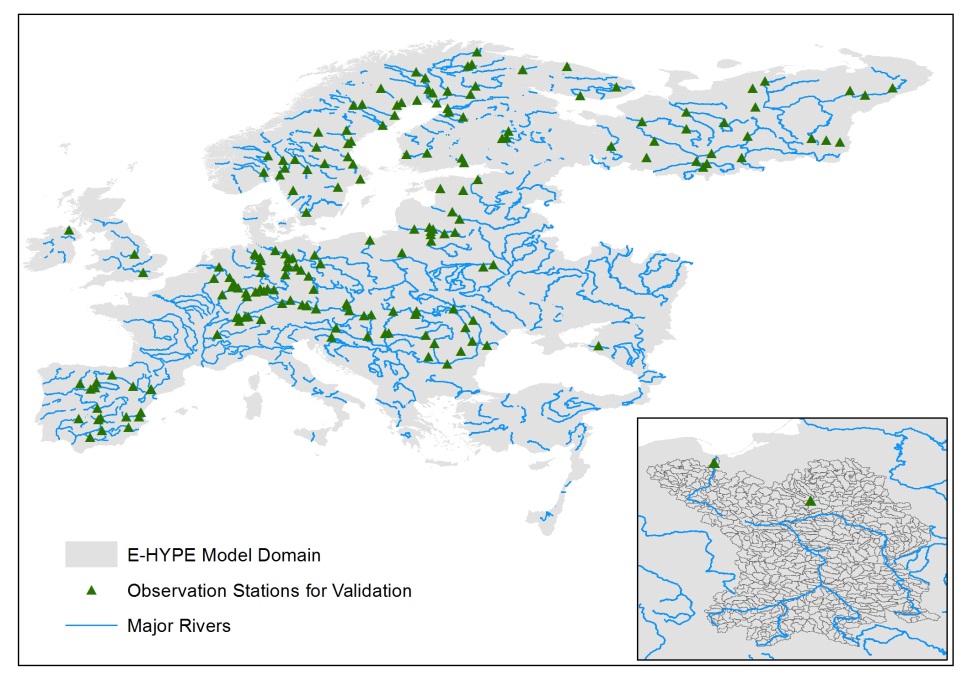 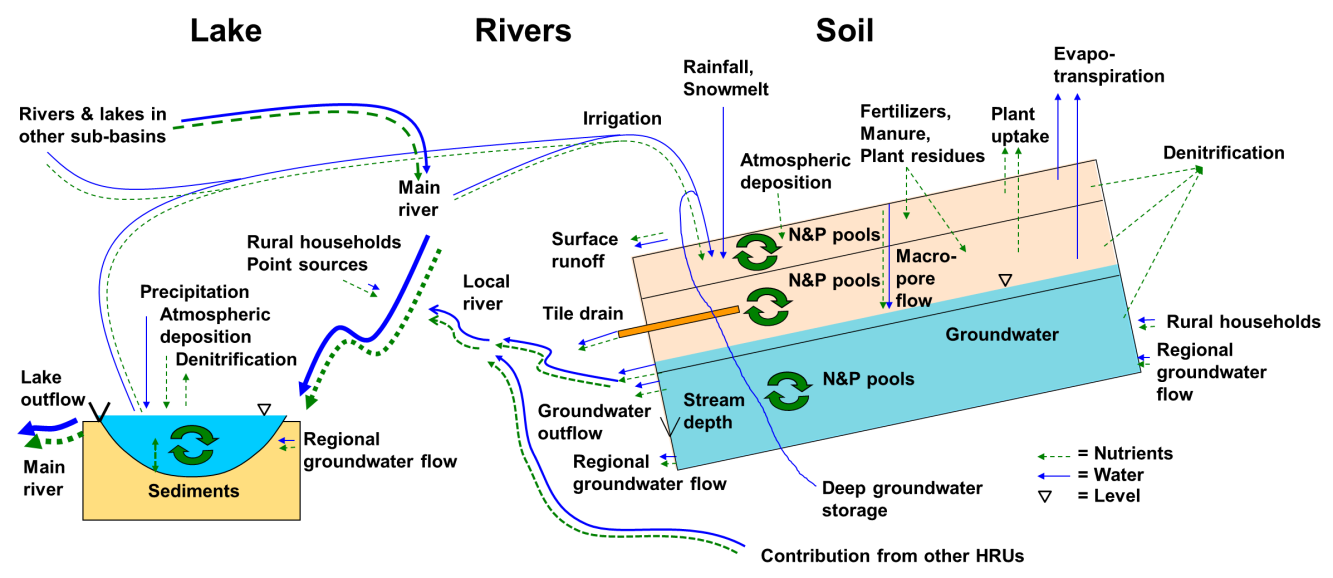 [Speaker Notes: Semi-distributed
35000 subbasins
Median size 215 km2
Set-up using continental (and global) databases
Input: Precipitation and temperature subbasin averages]
Results: Nash-Sutcliffe and mean relative error
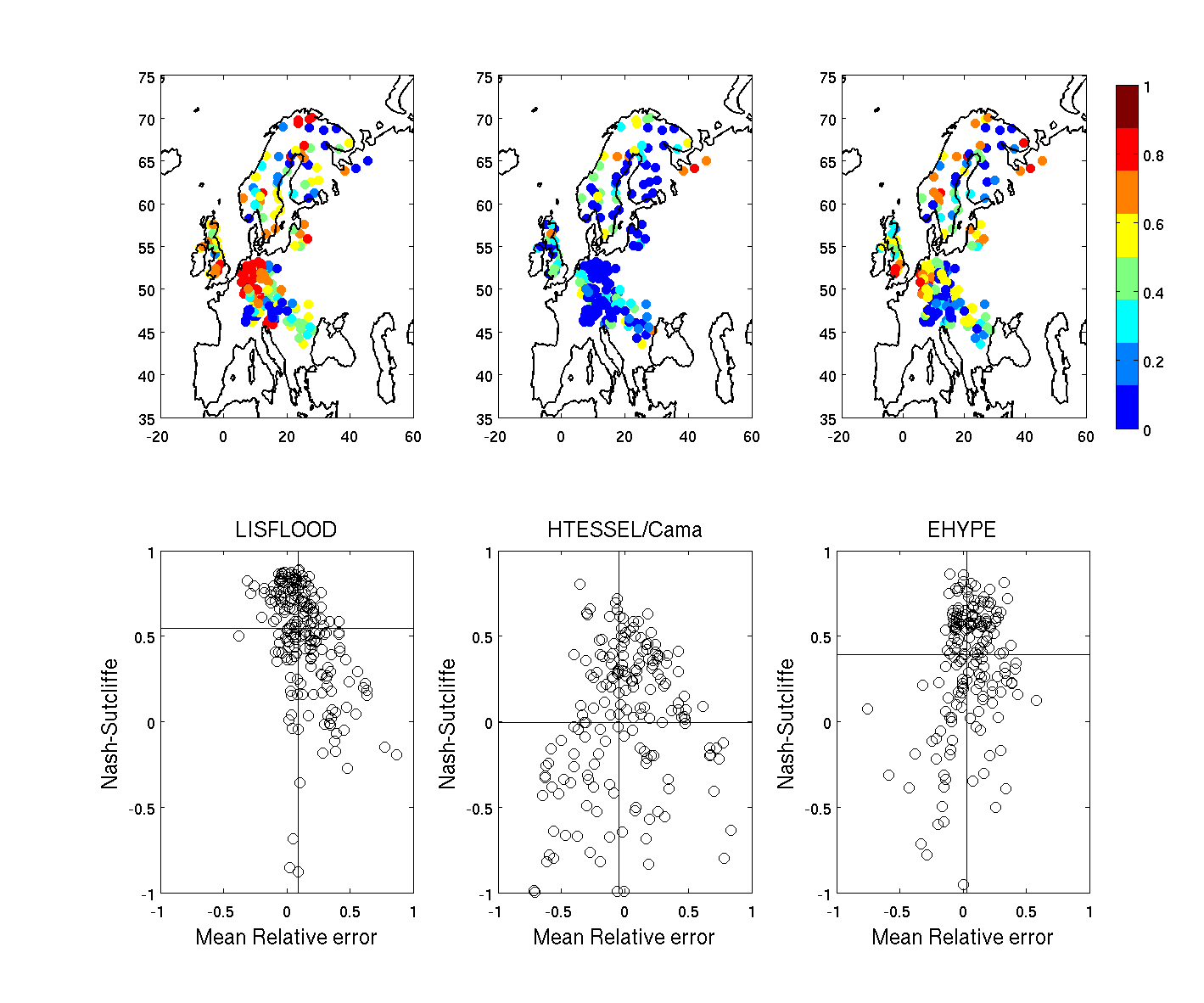 Catchment area
Rhein 160800 km2
Observed	NS	MRE
LISFLOOD	0.89	 9.4
HTESSEL	0.25	-9.6
EHYPE		0.65	-7.6
Danube 658400 km2
Observed	NS	MRE
LISFLOOD	0.55	 6.2
HTESSEL	0.62	-12
EHYPE		0.32	-14
Severn 4000 km2
Observed	NS	MRE
LISFLOOD	0.64	 21
HTESSEL	0.45	 17
EHYPE		0.81	 6.4
Multimodel – how useful is it for decision making?
Create one supermodel to rule them all?
Results: Bayesian model averaging
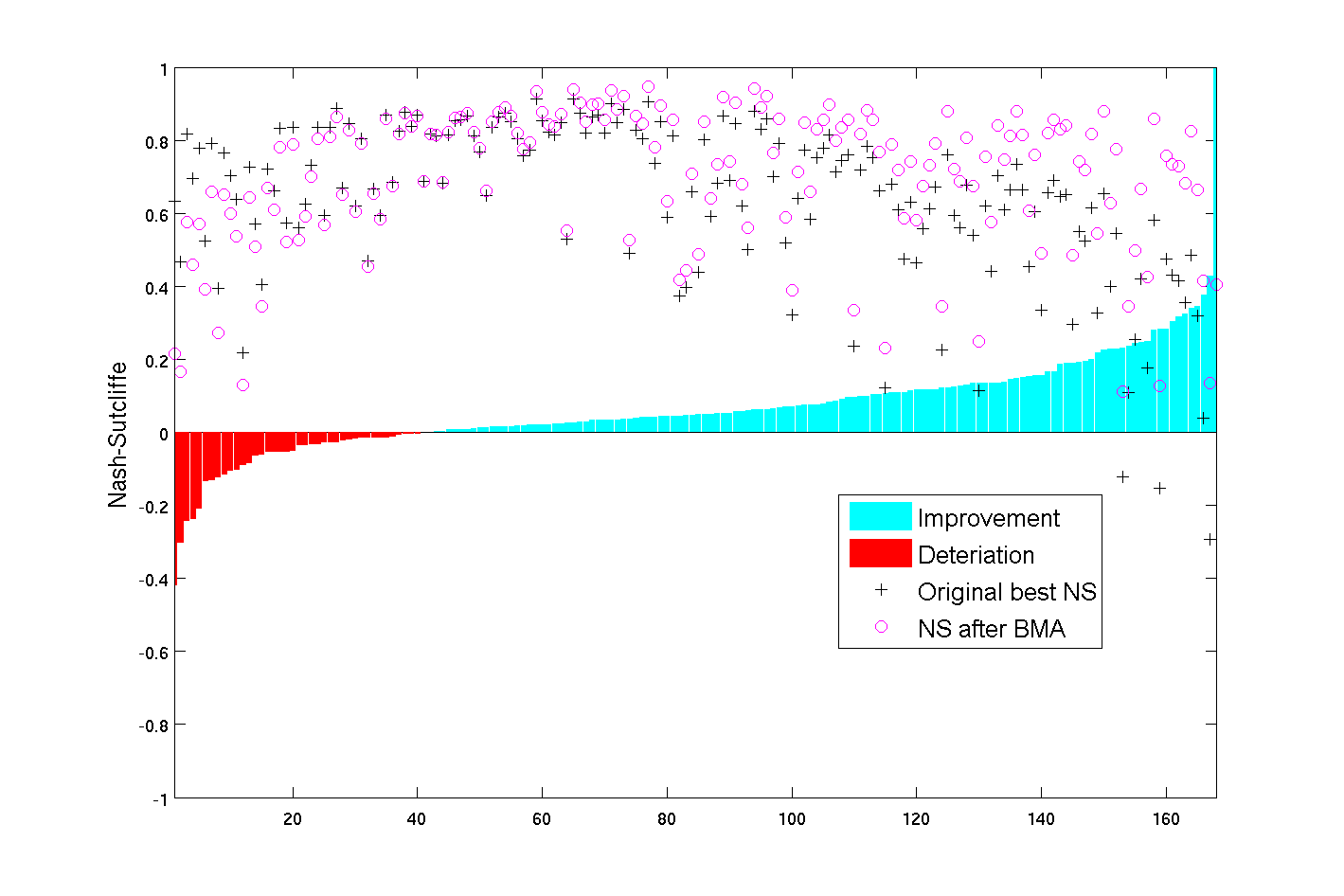 BMA improves NSE in 76% of the cases
Results: Bayesian model averaging
Very preliminary conclusions
There are many models potentially suitable for inclusion in EFAS
The different models do perform differently depending on basin characteristics
BMA improves the performance of the models in most cases, and gives reasonable results even if the individual models are not doing well in a particular catchment
Without proper calibration it is difficult to draw conclusions on the quality of the driving data
Combining models will be a challenge – ensemble of models or weighted mean?
Is it necessary? Largest bias and uncertainty still in the NWP! 

Future steps
Further calibration of LISFLOOD and CaMaFlood
Performance of the models probabilistic operational mode
Forecast display and dissemination
R201
Thank you for your attention!
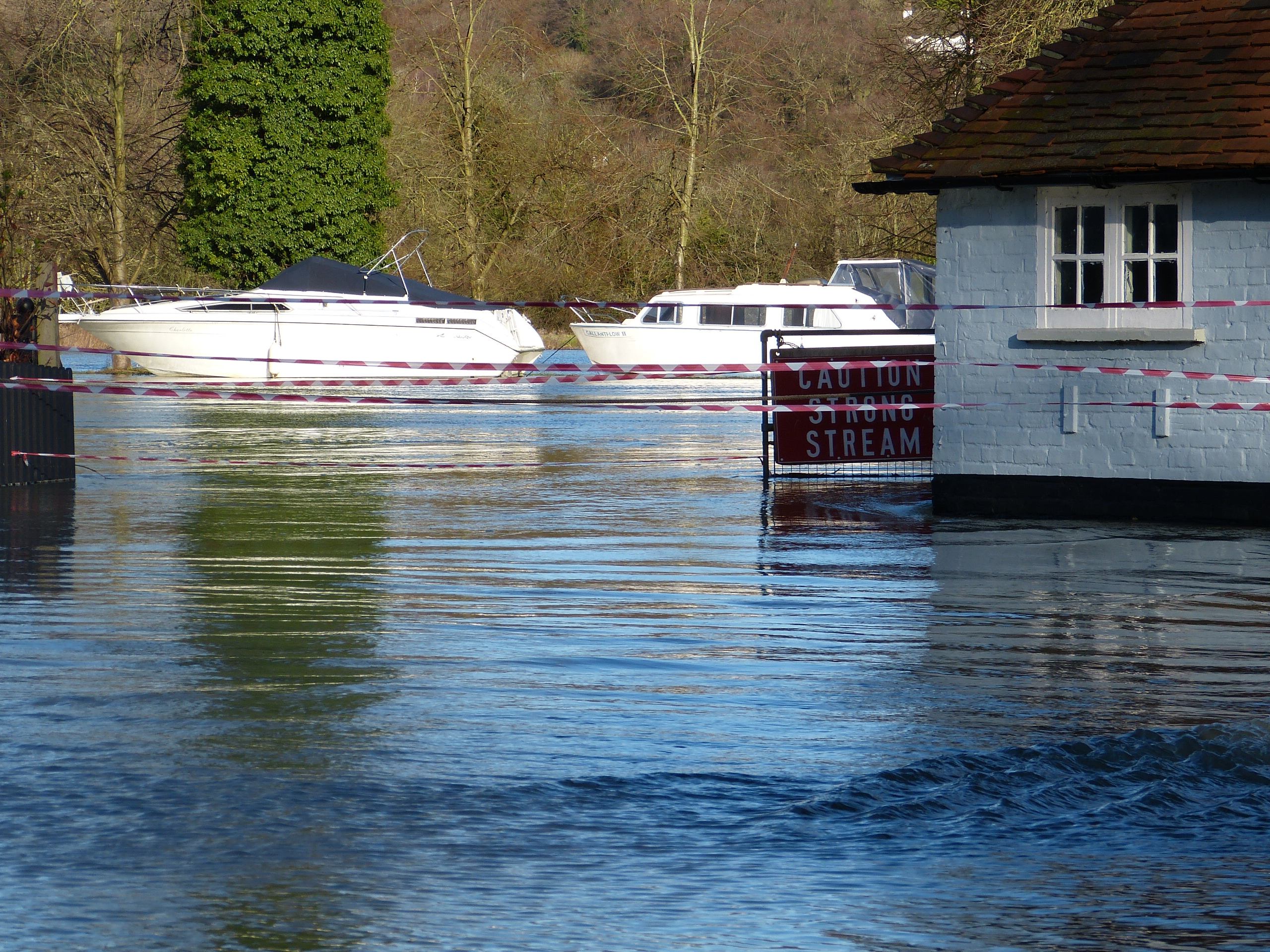 Results: Correlation LISFLOOD, HTESSEL/Cama and EHYPE
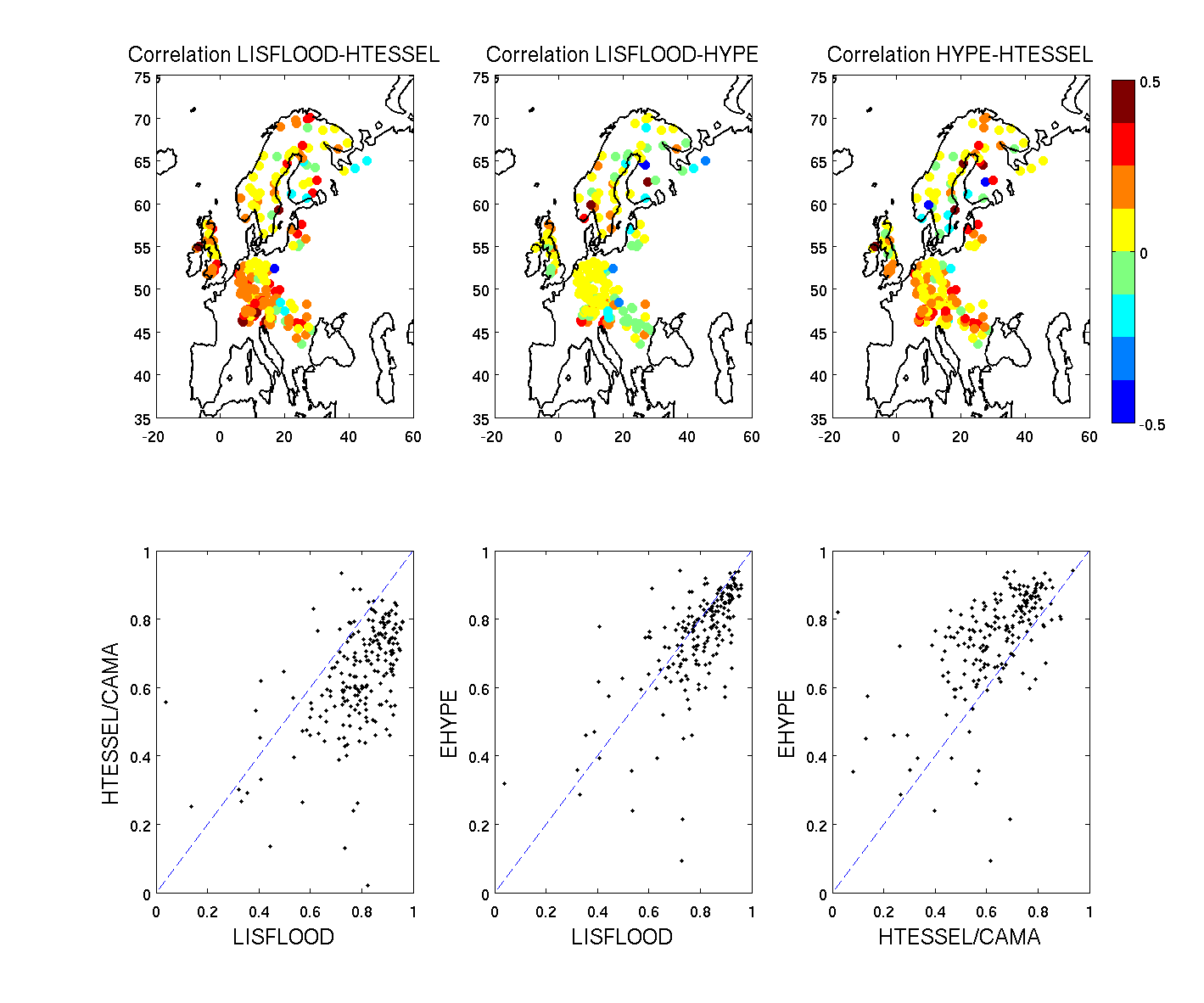 Influence of the observed precip data used on the results
Corrected ERAI and EFAS 5km gridded datasets perform on par. 

The height correction is too wet

The EFAS 5km gridded has the best water balance

OBS! E-HYPE in this version is only rudimentary calibrated
Pite River (northern Sweden)
Observed	NS	MRE
LISFLOOD	0.55	 6.2
HTESSEL	0.62	-12
EHYPE		0.32	-14